Учреждение образования «Гомельский государственный университет имени Франциска Скорины»
Математический факультет
Кафедра вычислительной математики и программирования
Мой
Факультет
Выполнил студент Ромашко Артем
Руководитель к.ф.-м.н. Карасёва Г.Л.
История факультета
1 октября 1930 года в Гомеле был открыт
Агропедагогический институт Наркомата просвещения
БССР с двухлетним сроком обучения.
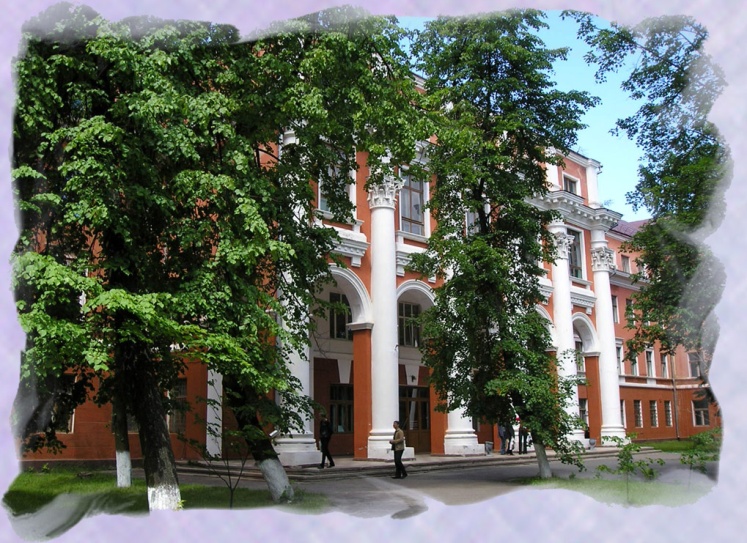 История факультета
В состав института входили
два отделения:
физико-техническое;
химико-биологическое.
История факультета
Первый набор
 физико-технического отделения
 составил 50 человек.
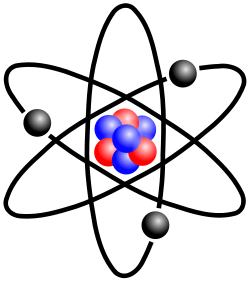 История факультета
В 1933 году  был создан Гомельский 
педагогический  институт с четырёхлетним сроком обучения.
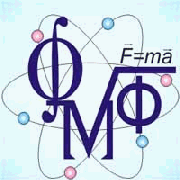 В его составе был
 образован 
физико-математический
факультет.
История факультета
1 мая 1969 года Гомельский педагогический
 институт был преобразован в Гомельский государственный университет.
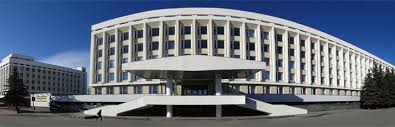 История факультета
На базе физико-математического
факультета пединститута образованы 
физический и механико-математический 
факультеты.
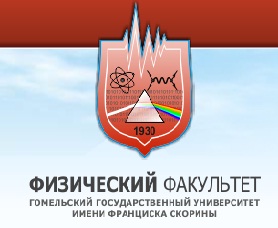 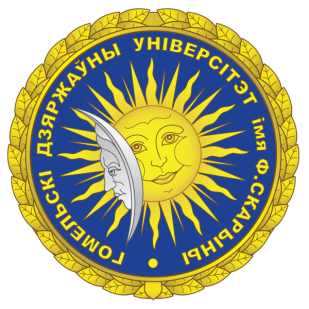 История факультета
В сентябре 1977 года механико-математический факультет был переименован в математический
факультет.
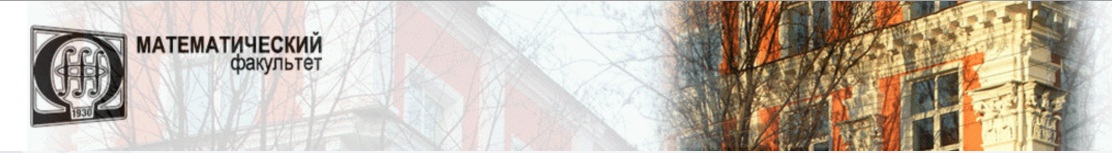 Состав факультета
В состав факультета входят:
7 кафедр
4 студенческие научно-
исследовательские лаборатории
3 учебно-научных 
компьютерных лаборатории
Состав факультета
Учебный процесс на факультете 
обеспечивают:
Кафедры факультета
Дифференциальных уравнений и теории функций
Алгебры и геометрии
Математических проблем управления
Высшей математики
Вычислительной математики и программирования
Математического анализа
Экономической кибернетики 
и теории вероятностей
Кафедры факультета
Дифференциальных уравнений 
и теории функций
Кафедра была основана 5 октября 1972 года. В рамках развития специализации кафедра занимается подготовкой, главным образом, учителей средней школы.
Заведующий кафедрой: доктор 
физико-математических наук, 
доцент Старовойтов А.П.
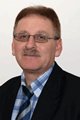 Кафедры факультета
Алгебры и геометрии
Кафедра была основана в 1964 году профессором Чунихиным Сергеем Антоновичем.
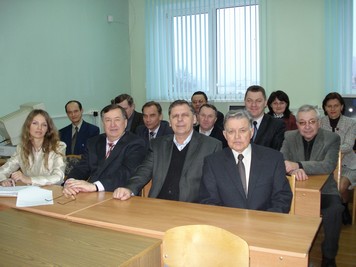 Заведующий кафедрой: доктор 
физико-математических наук, 
доцент Селькин В.М.
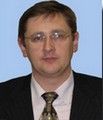 Кафедры факультета
Математических проблем управления
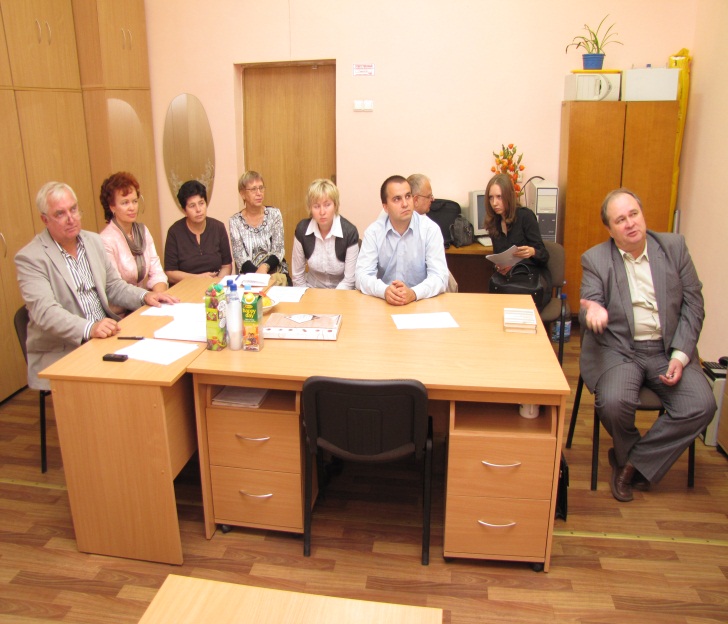 В 1977 году от кафедры вычислительной математики и программирования отделилась кафедра математических проблем управления.
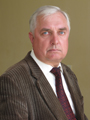 Заведующий кафедрой:
 доктор 
технических наук Смородин В.С.
Кафедры факультета
Высшей математики
Кафедра была основана в 1975 году. Большое внимание на кафедре уделяется подготовке научных кадров и научно-исследовательской работе студентов.
Заведующий кафедрой: доктор 
физико-математических наук, 
профессор Семенчук В.Н.
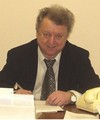 Кафедры факультета
Вычислительной математики
 и программирования
Кафедра была основана 20 марта 1972 года. В 2008 году на кафедре создана учебно-исследовательская научная лаборатория.
Заведующий кафедрой: кандидат 
физико-математических наук, 
доцент Лубочкин А.В.
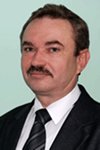 Кафедры факультета
Математического
 анализа
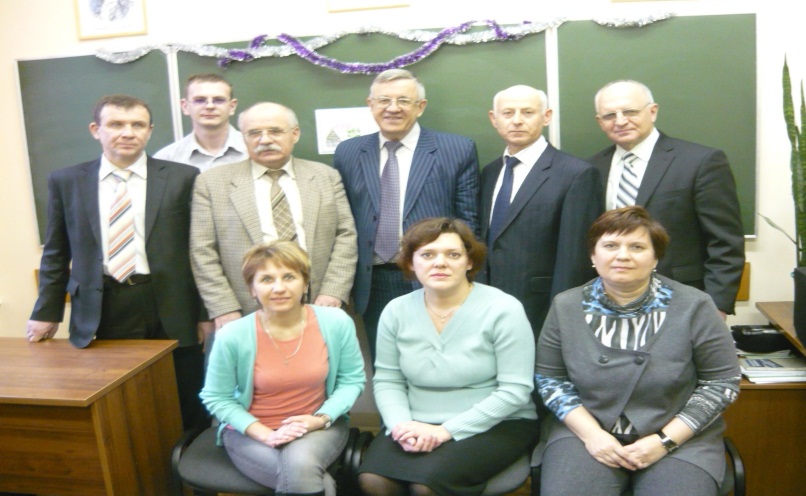 Кафедра является одной из старейших на факультете, в её состав входят 9 сотрудников.
Заведующий кафедрой: доктор 
физико-математических наук, 
профессор Миротин А.Р.
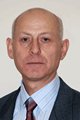 Кафедры факультета
Экономической кибернетики 
и теории вероятностей
Кафедра является самой молодой кафедрой на факультете, она открыта
 1 февраля 2008 года.
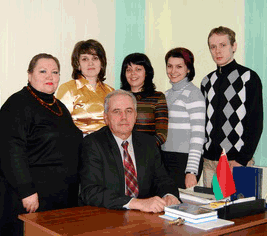 Заведующий кафедрой: доктор 
физико-математических наук, 
профессор Малинковский Ю.В.
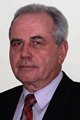 Специальности факультета
Математика
Прикладная математика 
( по двум специализациям)
Программное обеспечение 
информационных технологий
Экономическая кибернетика
Математика
Специализация:
 Научно-педагогическая деятельность
Квалификация: Математик. Преподаватель
 математики и информатики
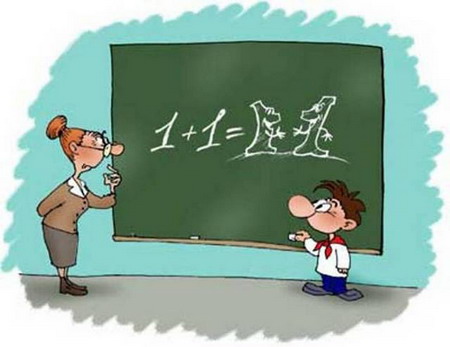 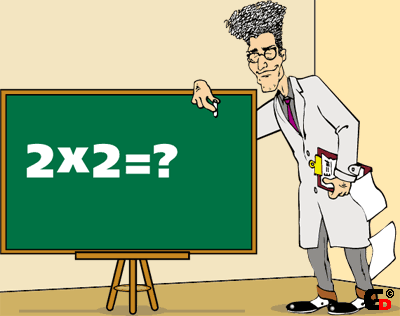 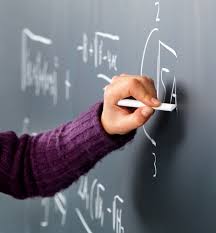 Прикладная математика
Специализации:
Научно-педагогическая деятельность, научно-производственная деятельность
Квалификация: Математик-программист. Преподаватель математики и информатики
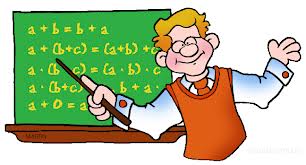 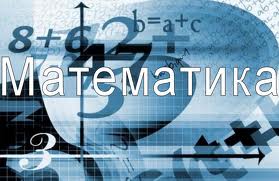 Программное обеспечение
 информационных технологий
Квалификация: Инженер-программист
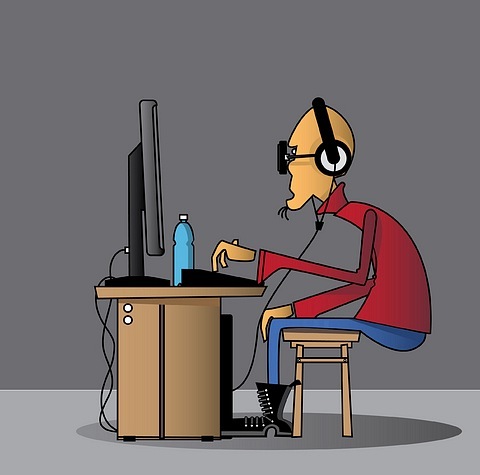 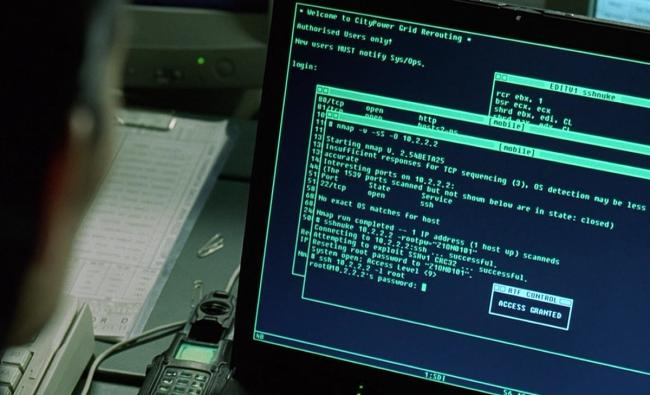 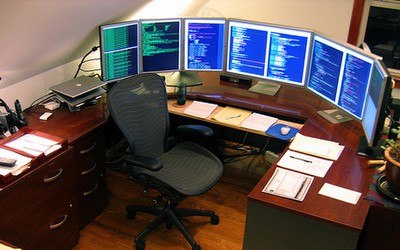 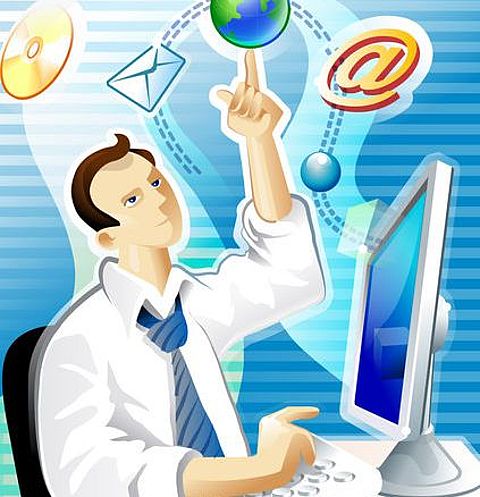 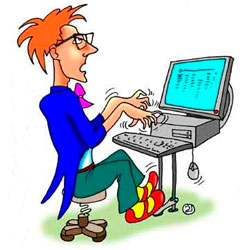 Экономическая кибернетика
Специализации:
Математические методы и компьютерное моделирование в экономике
Квалификация: Математик-экономист
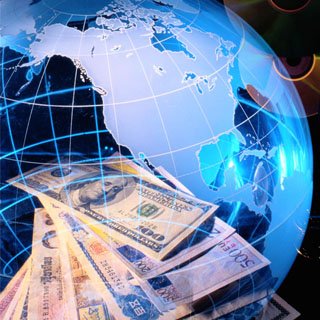 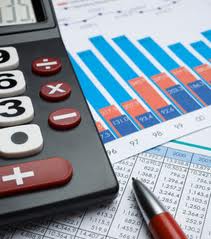 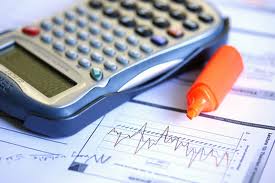 Научная работа
На факультете работают студенческие
 научно-исследовательские 
лаборатории (СНИЛ)
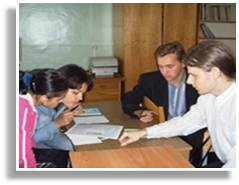 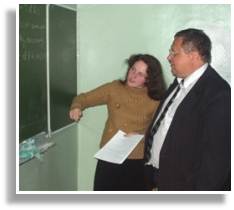 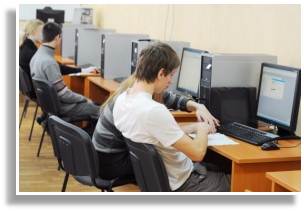 Научная работа
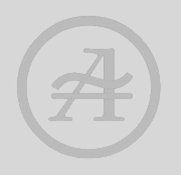 СНИЛ «Алгебра и 
геометрия сложных систем»
Создана в 2002 году при кафедре 
алгебры и геометрии
Руководитель: доктор 
физико-математических наук, 
профессор А.Ф. Васильев
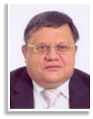 Научная работа
СНИЛ «Математическое и компьютерное моделирование экономических и стохастических систем»
Создана в 2011 году при кафедре экономической кибернетики и теории вероятностей
Руководитель: кандидат 
физико-математических наук, 
доцент О.В. Якубович
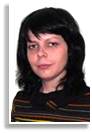 Сотрудничество с IT-компаниями
Выпускники математического факультета 
занимают высокооплачиваемые руководящие должности и работают ведущими специалистами в таких всемирно известных компаниях как EPAM Systems, IBA-Gomel, ApCelP, InfoTechnology и другие.
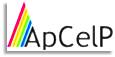 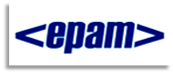 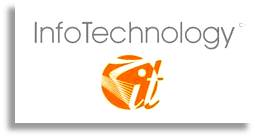 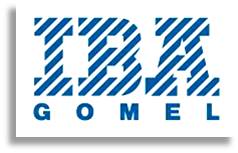 Контактные данные
Адрес деканата: 246019, г. Гомель, 
ул. Кирова, 119
Номер факса: +375 (232) 57-81-11
Номер телефона: +375 (232) 60-75-12
Интернет – адрес: http://math.gsu.by
Декан факультета:
Жогаль Сергей Петрович
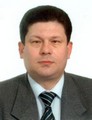 СПАСИБО ЗА ВНИМАНИЕ